LÀM QUEN VỚI MỘT SỐ
HÌNH PHẲNG
2
Chủ đề
Bài 7
HÌNH VUÔNG, HÌNH TRÒN,
HÌNH TAM GIÁC, HÌNH CHỮ NHẬT
TIẾT 1
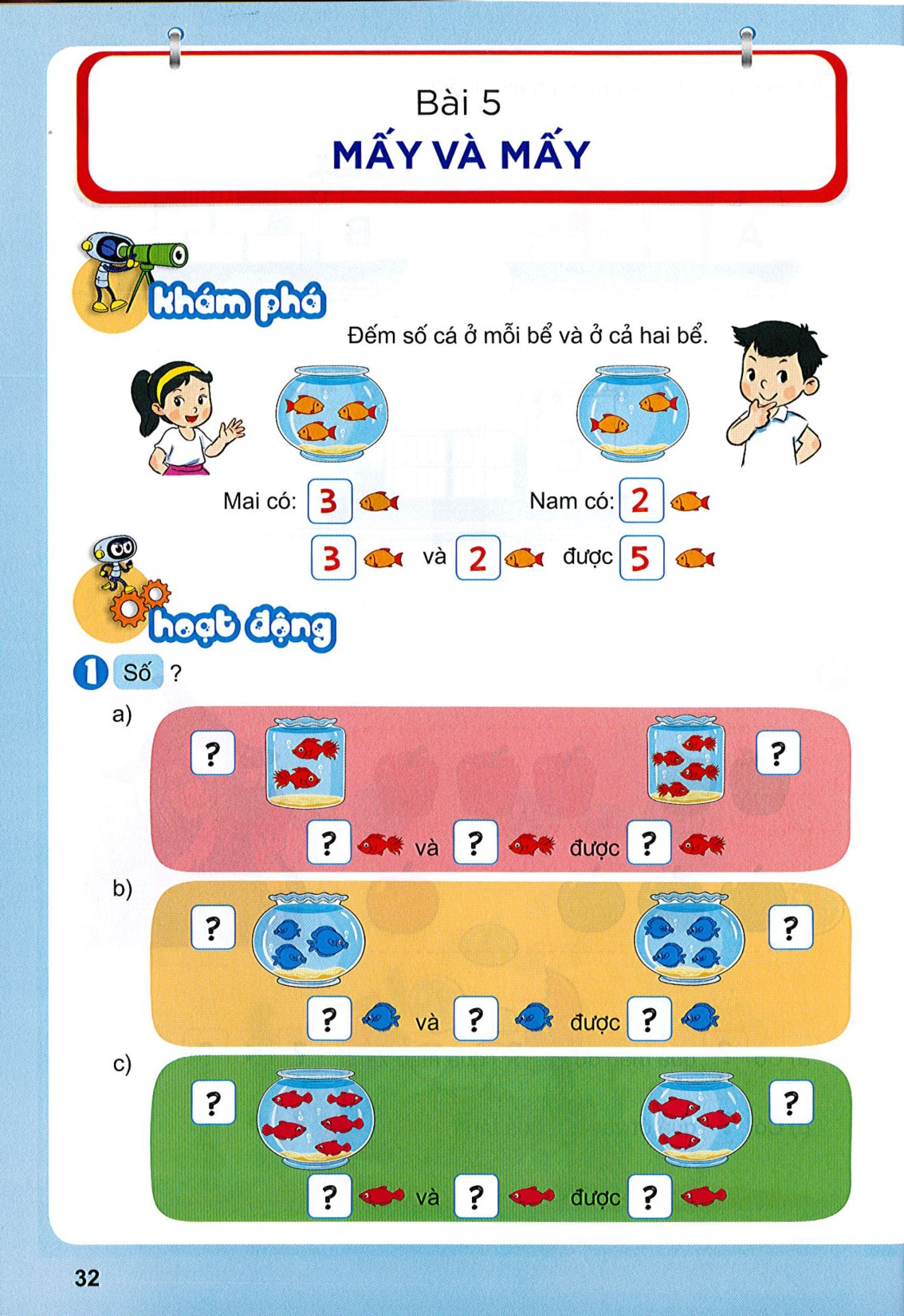 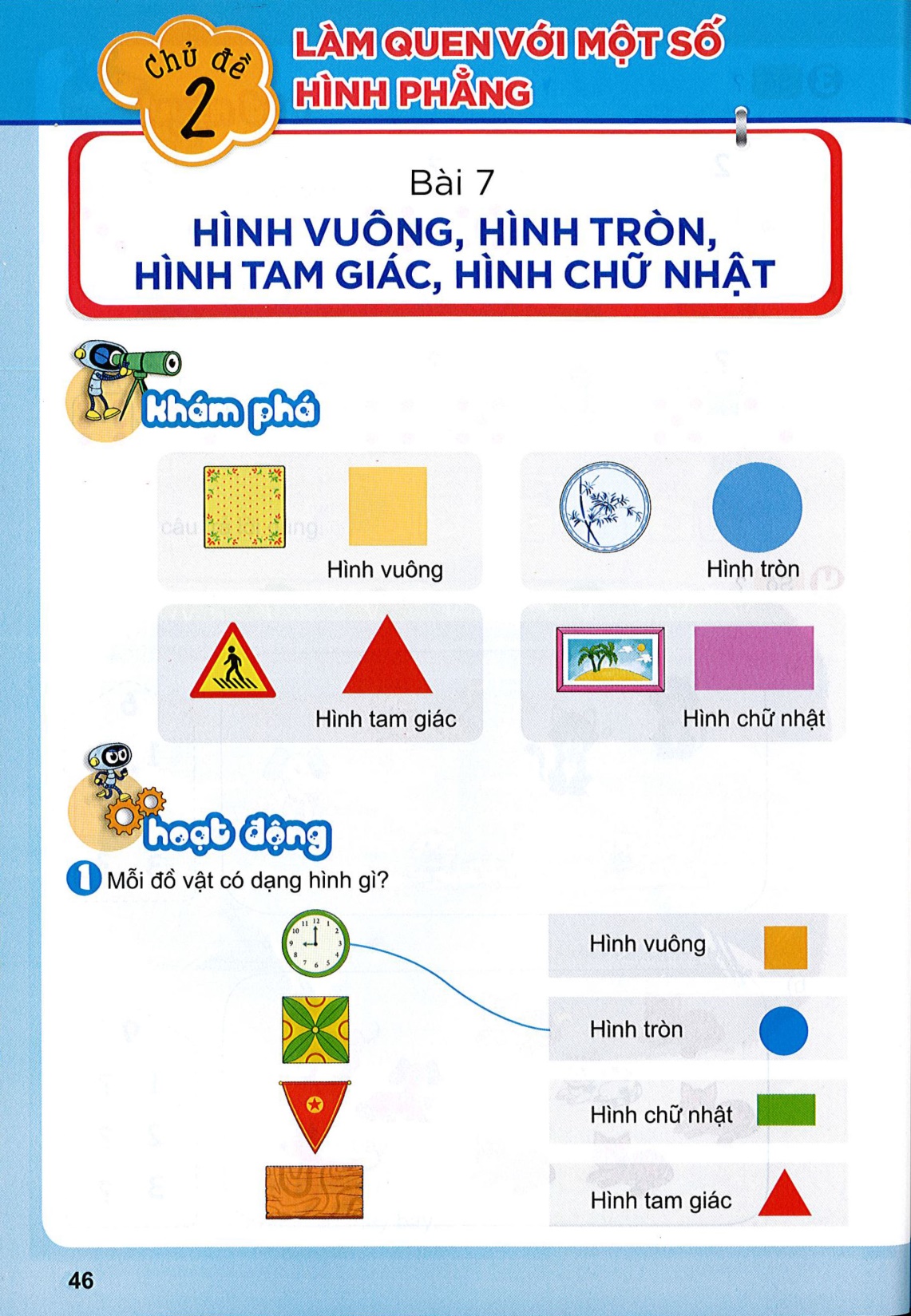 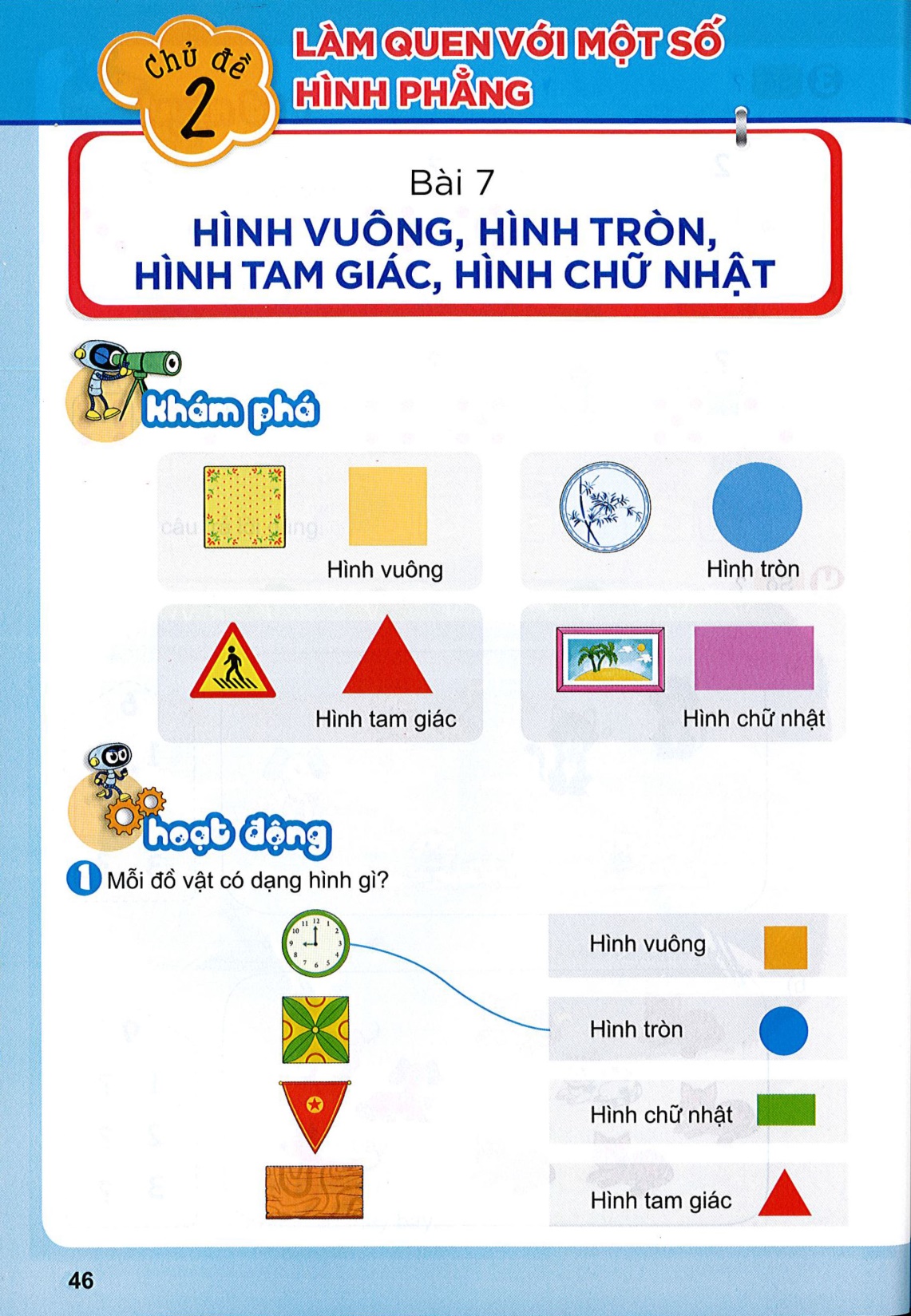 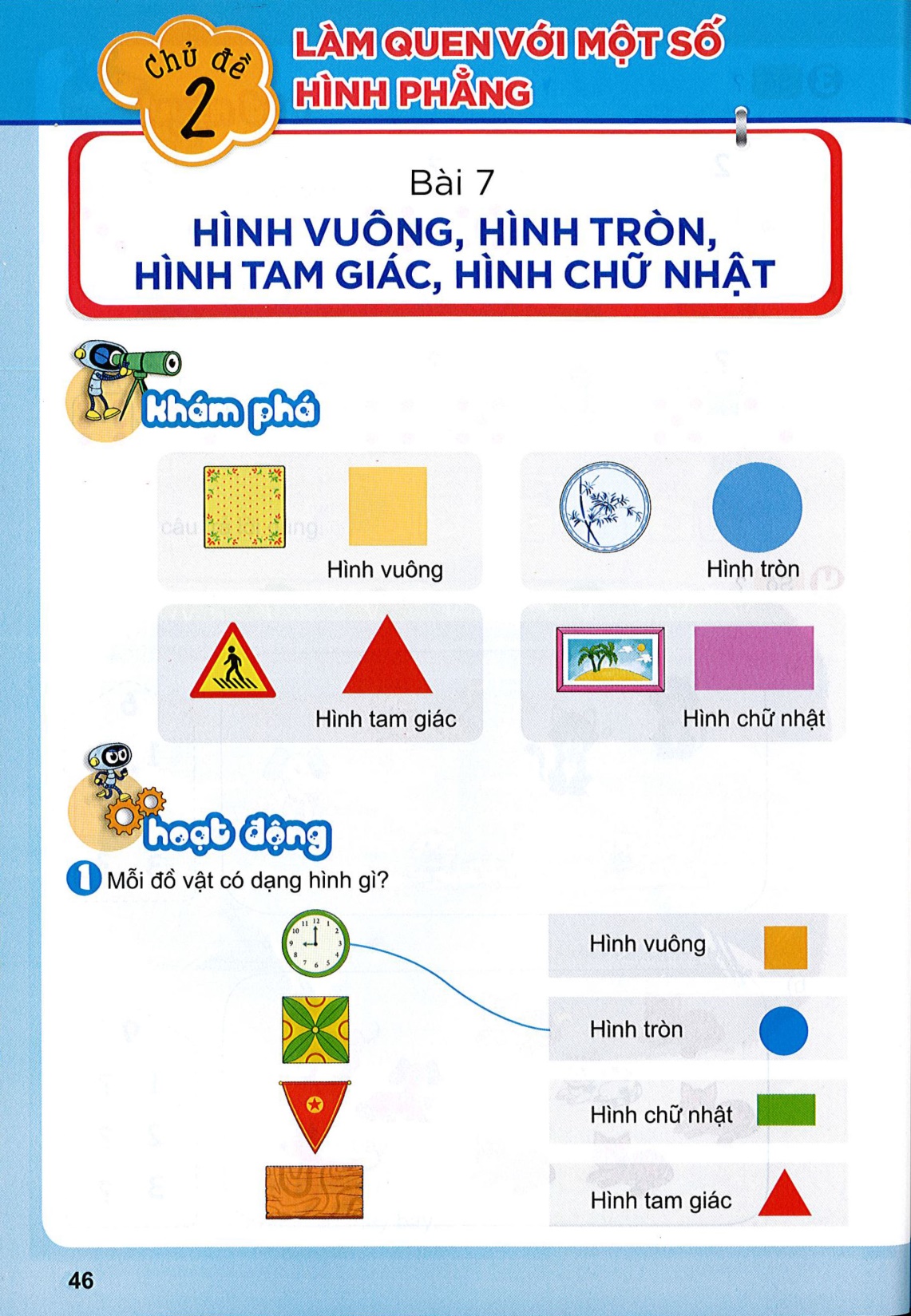 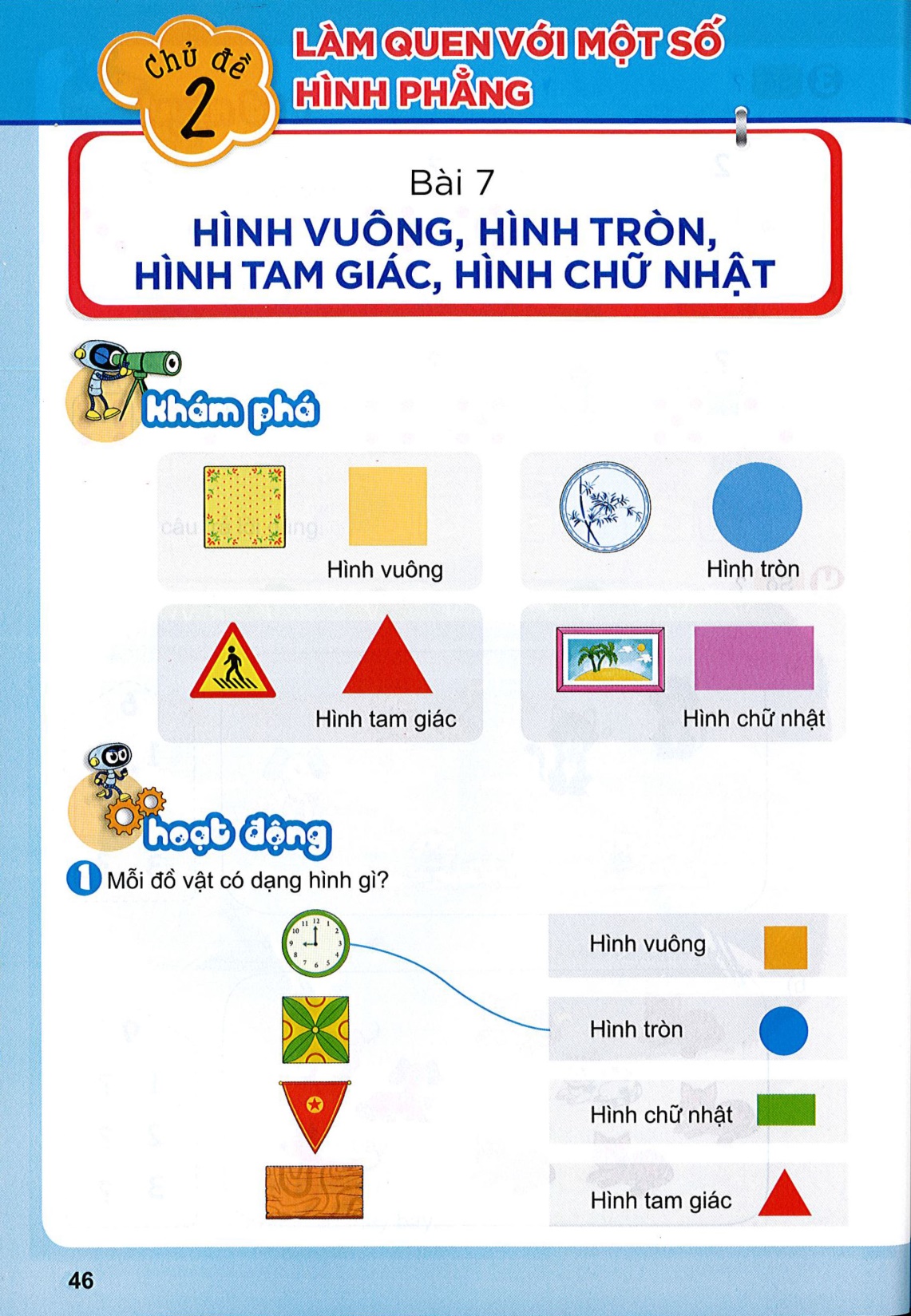 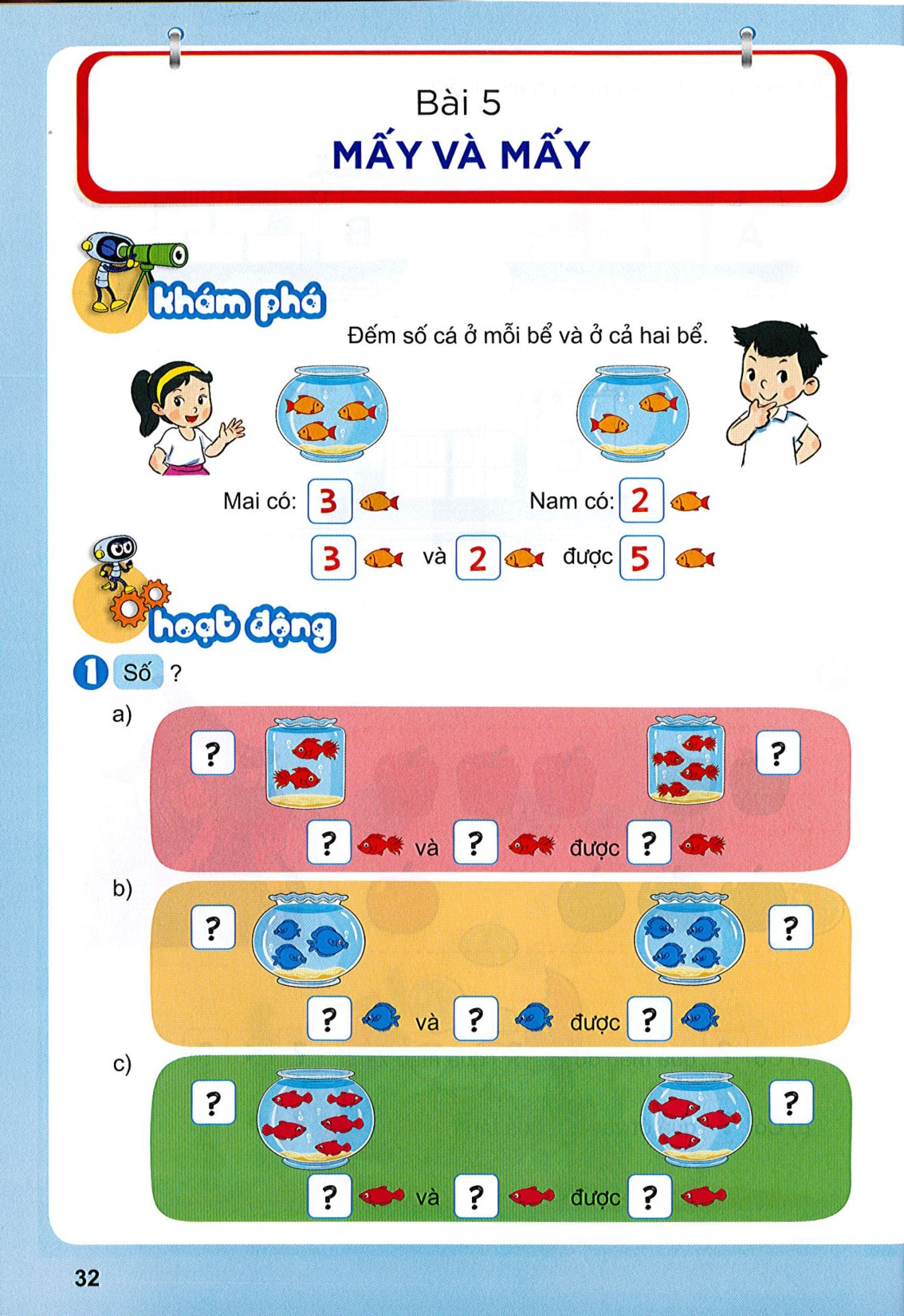 1
Mỗi đồ vật có dạng hình gì?
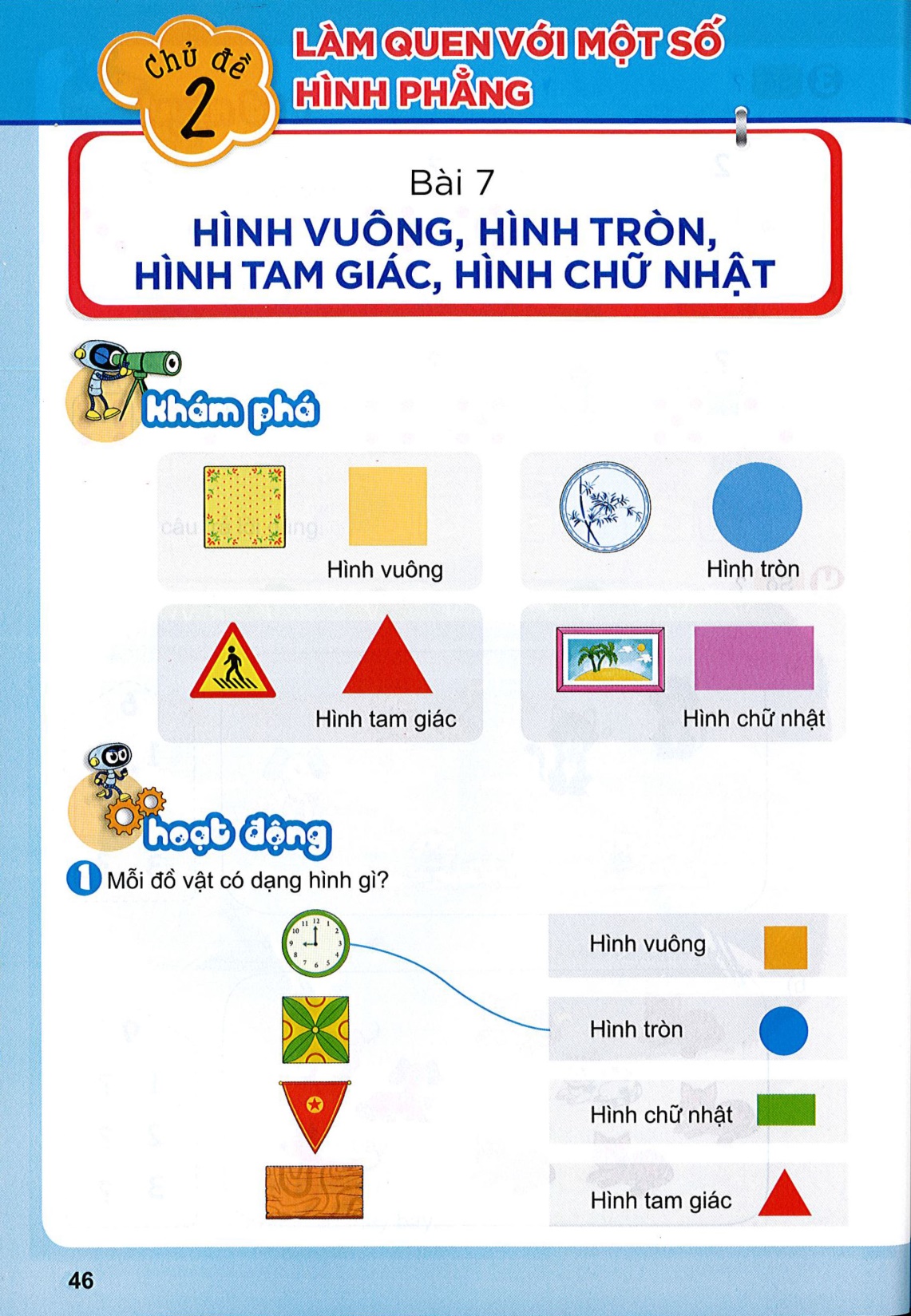 2
a) Những hình nào là hình tròn?
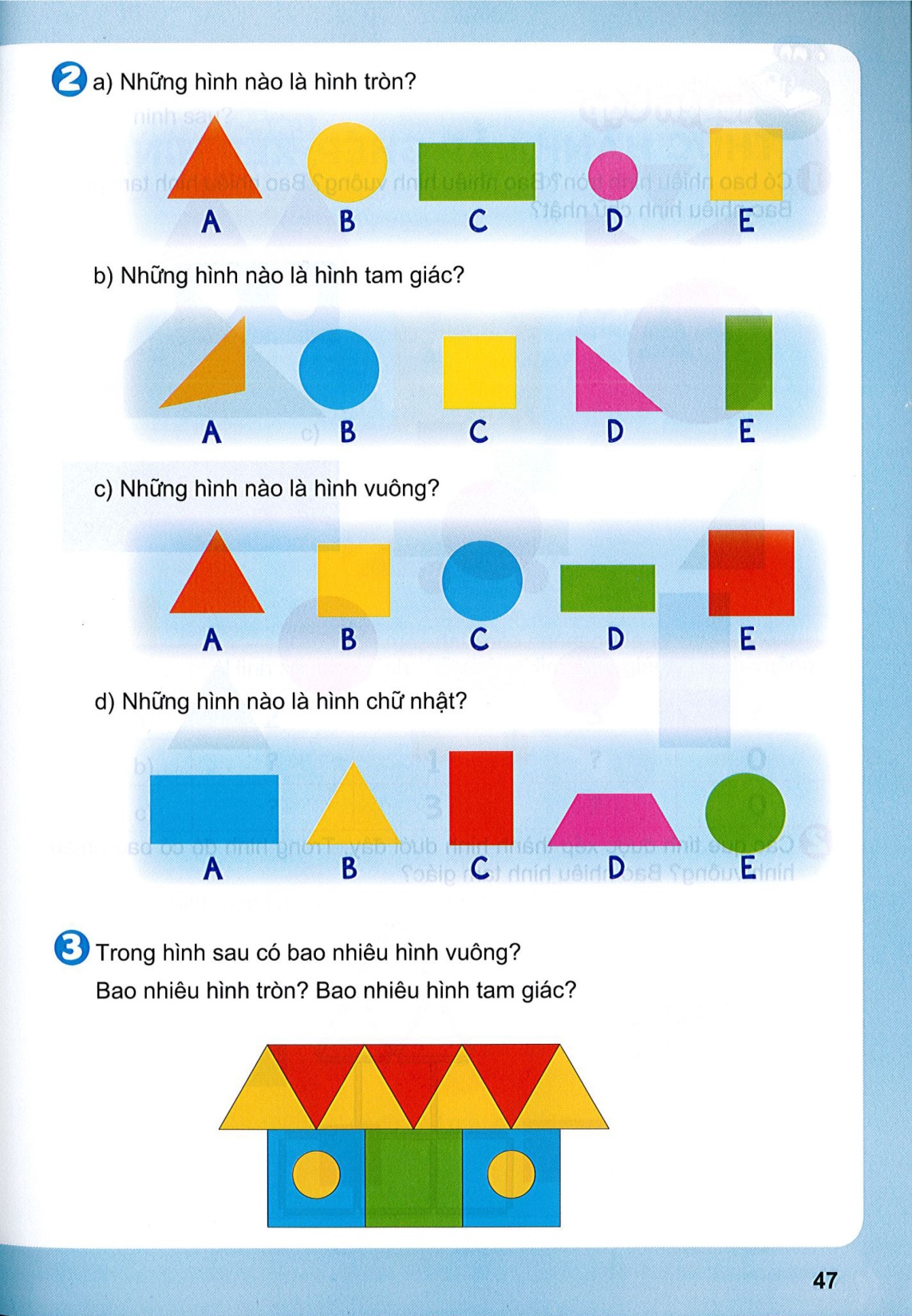 b) Những hình nào là hình tam giác?
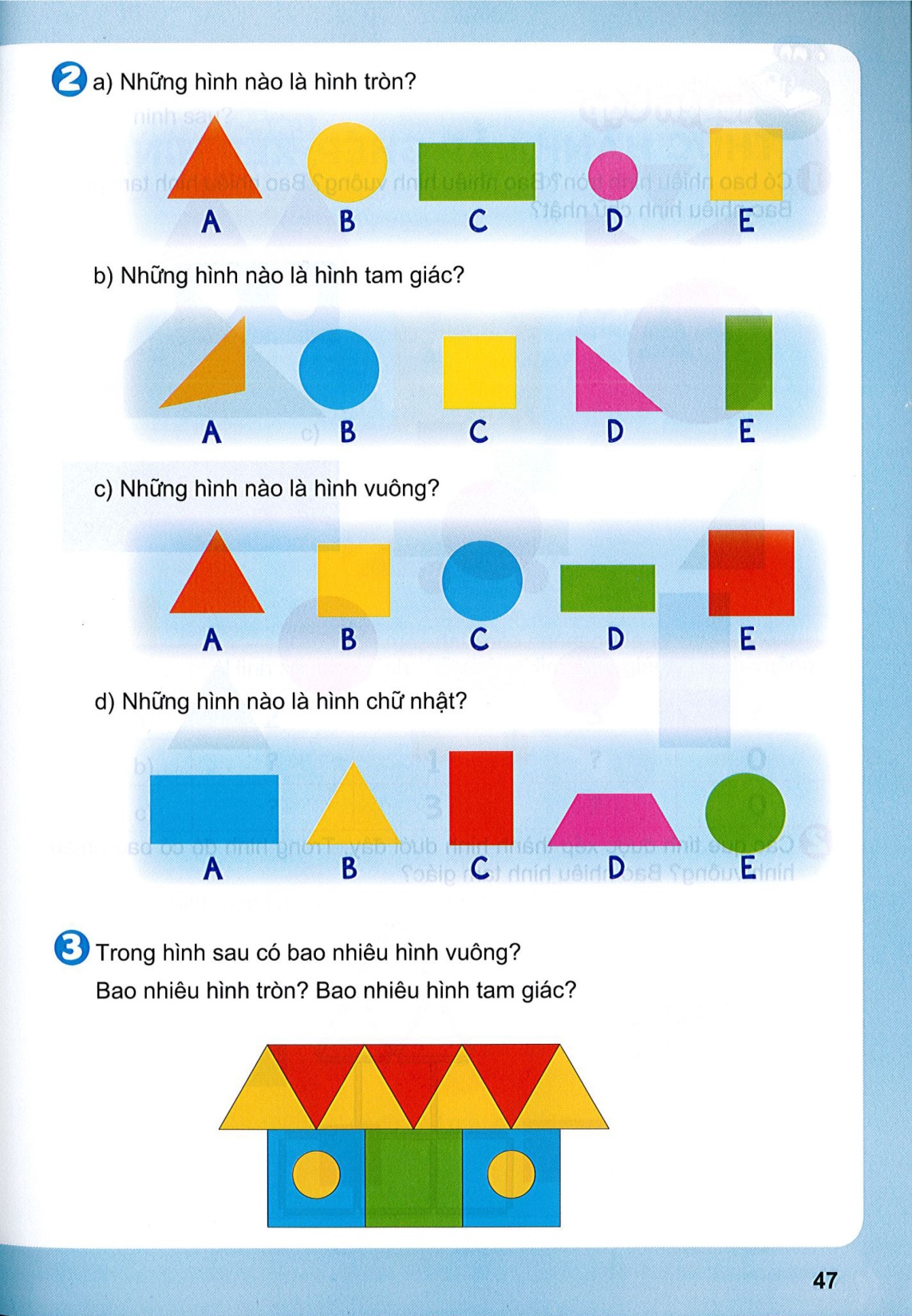 c) Những hình nào là hình vuông?
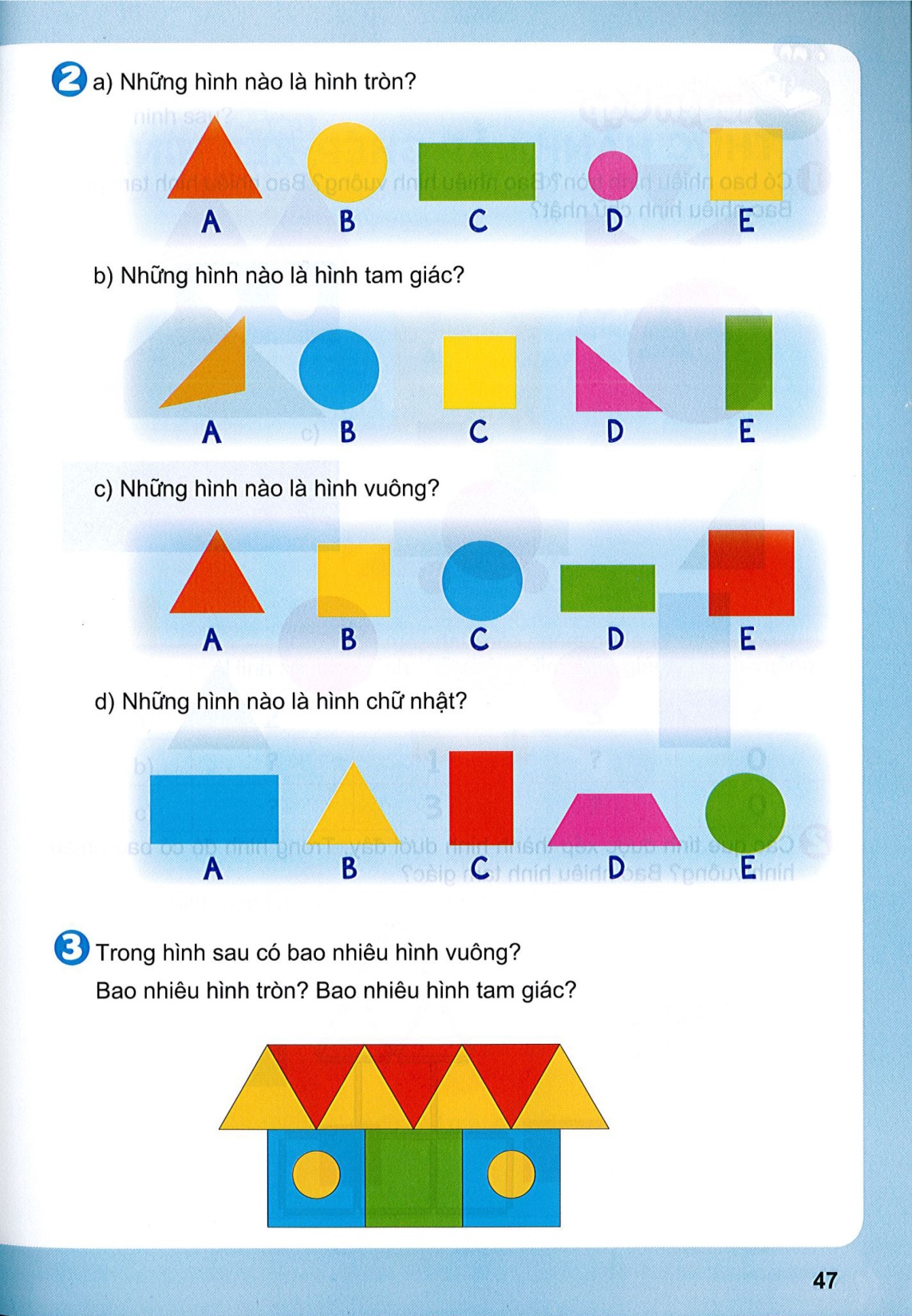 d) Những hình nào là hình chữ nhật?
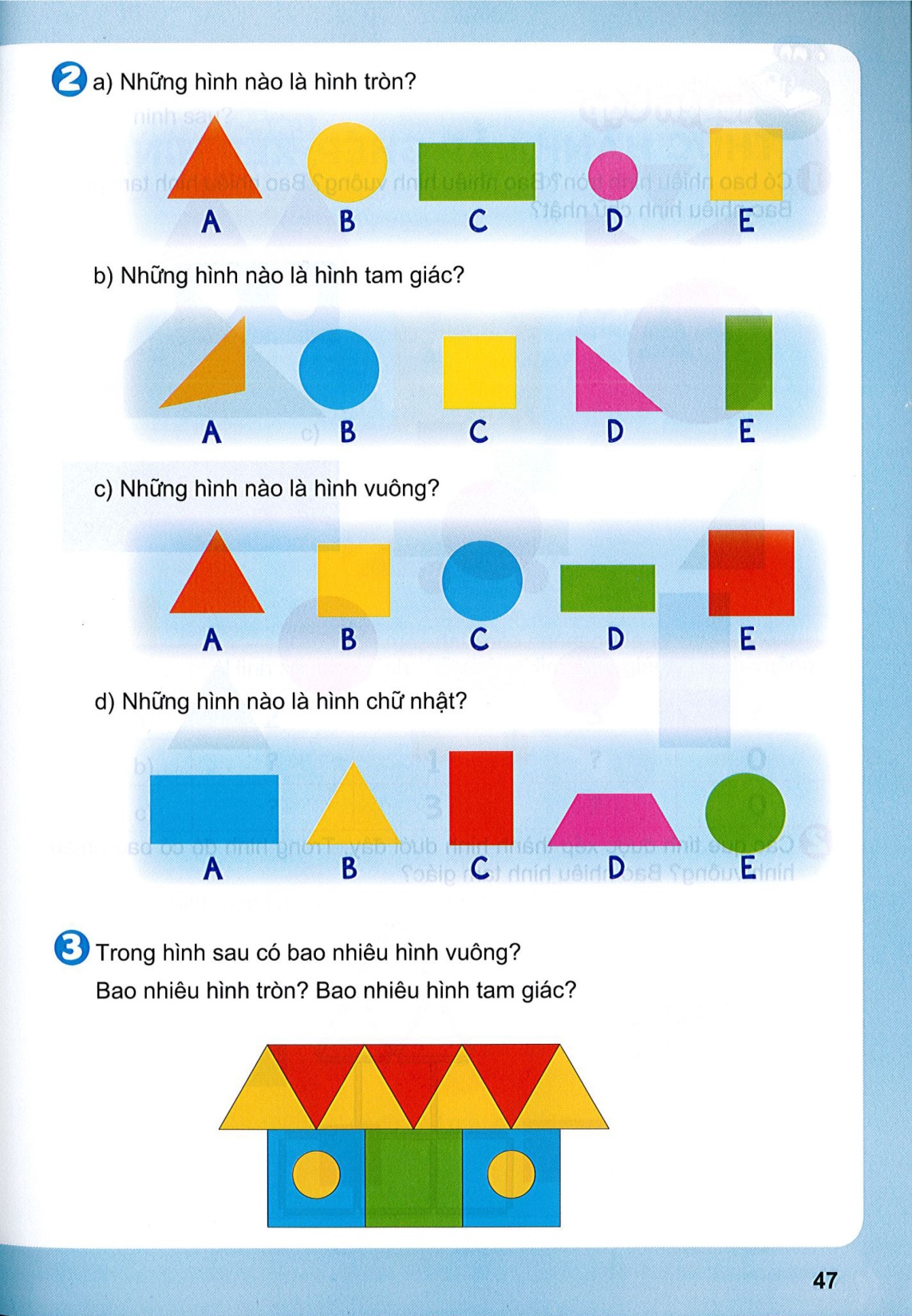 3
3
Trong hình sau có bao nhiêu hình vuông?
2
Có bao nhiêu hình tròn?
7
Bao nhiêu hình tam giác?
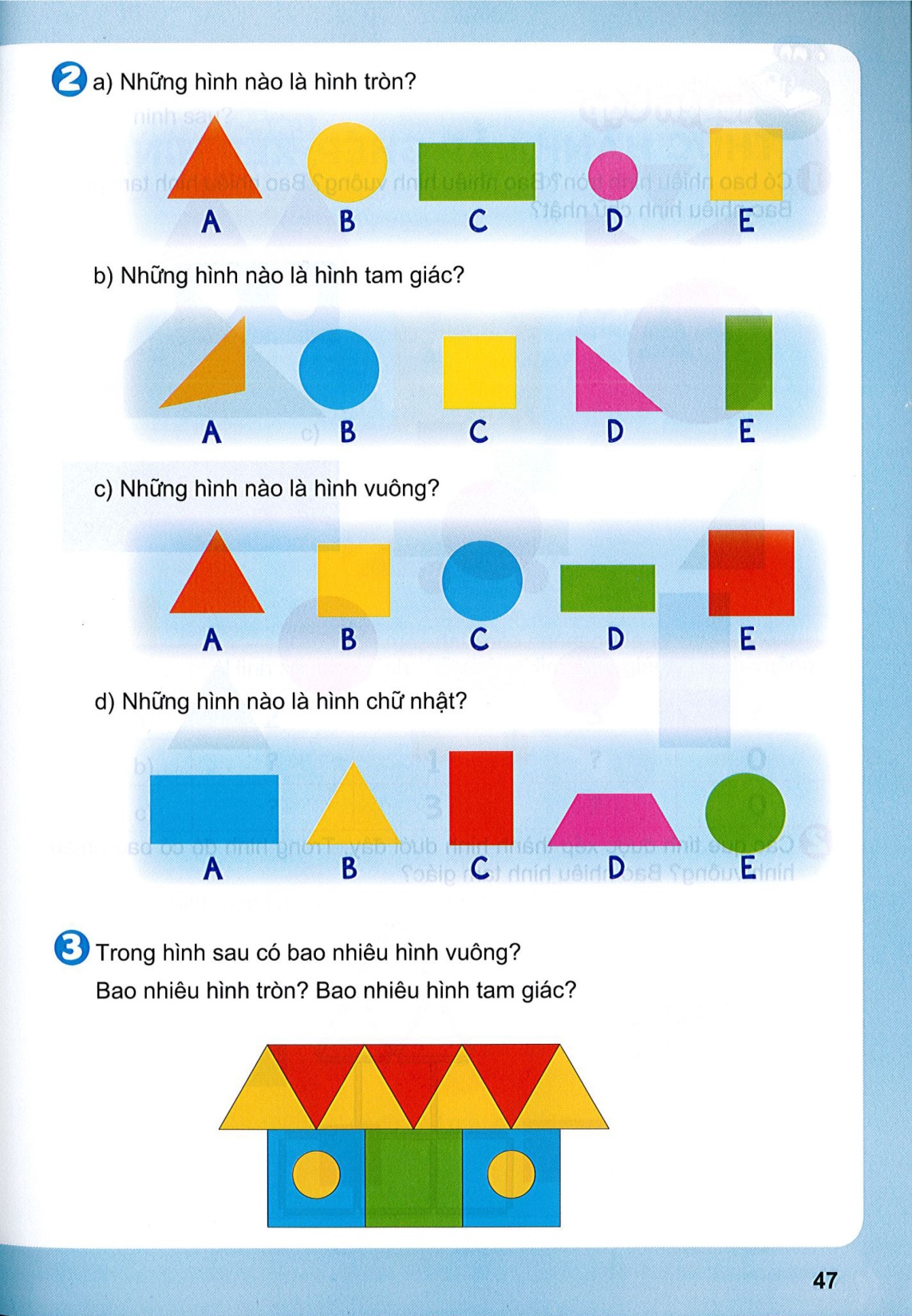